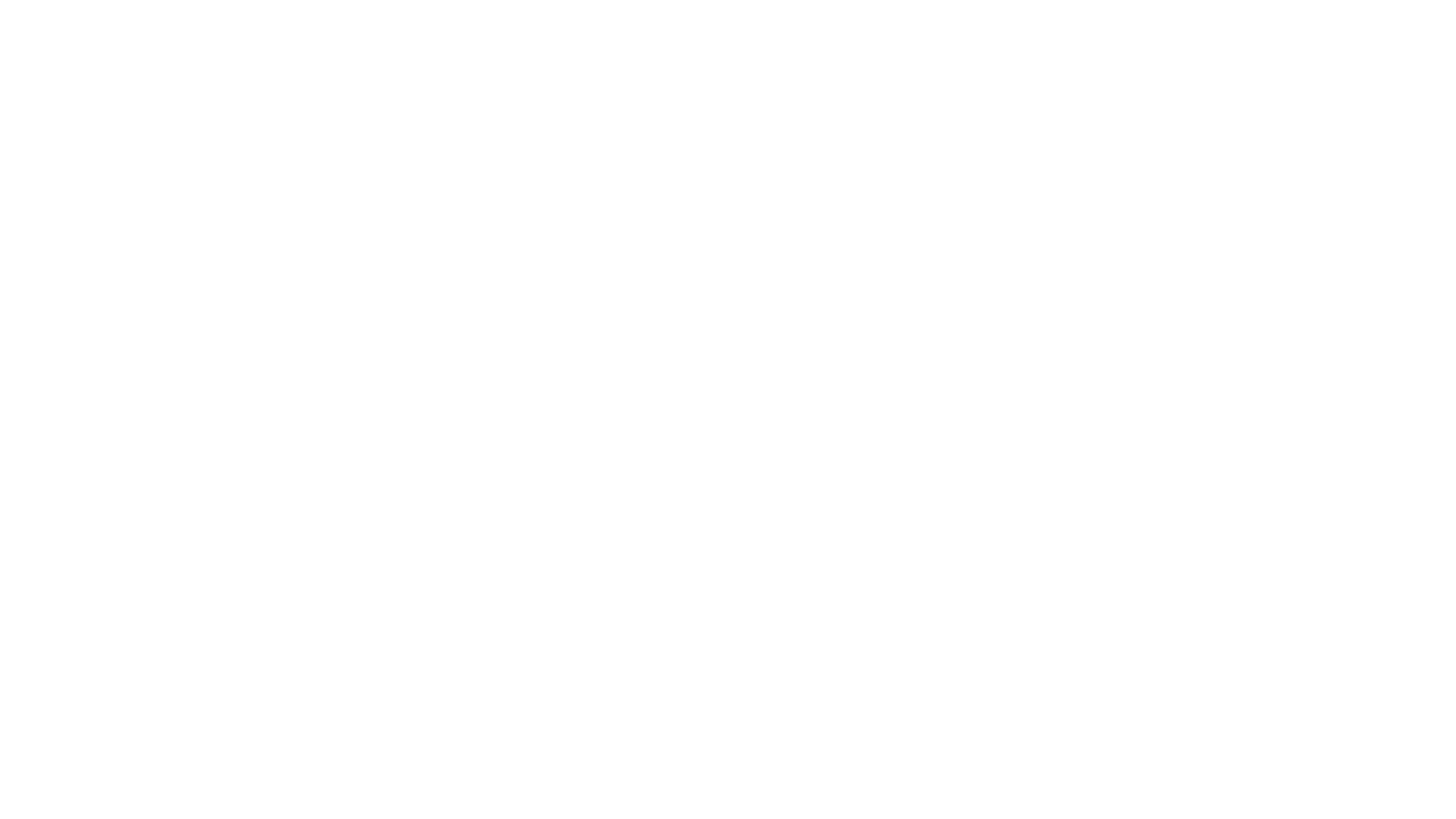 2008 ANNUAL CONFERENCE
PART 1 of 2